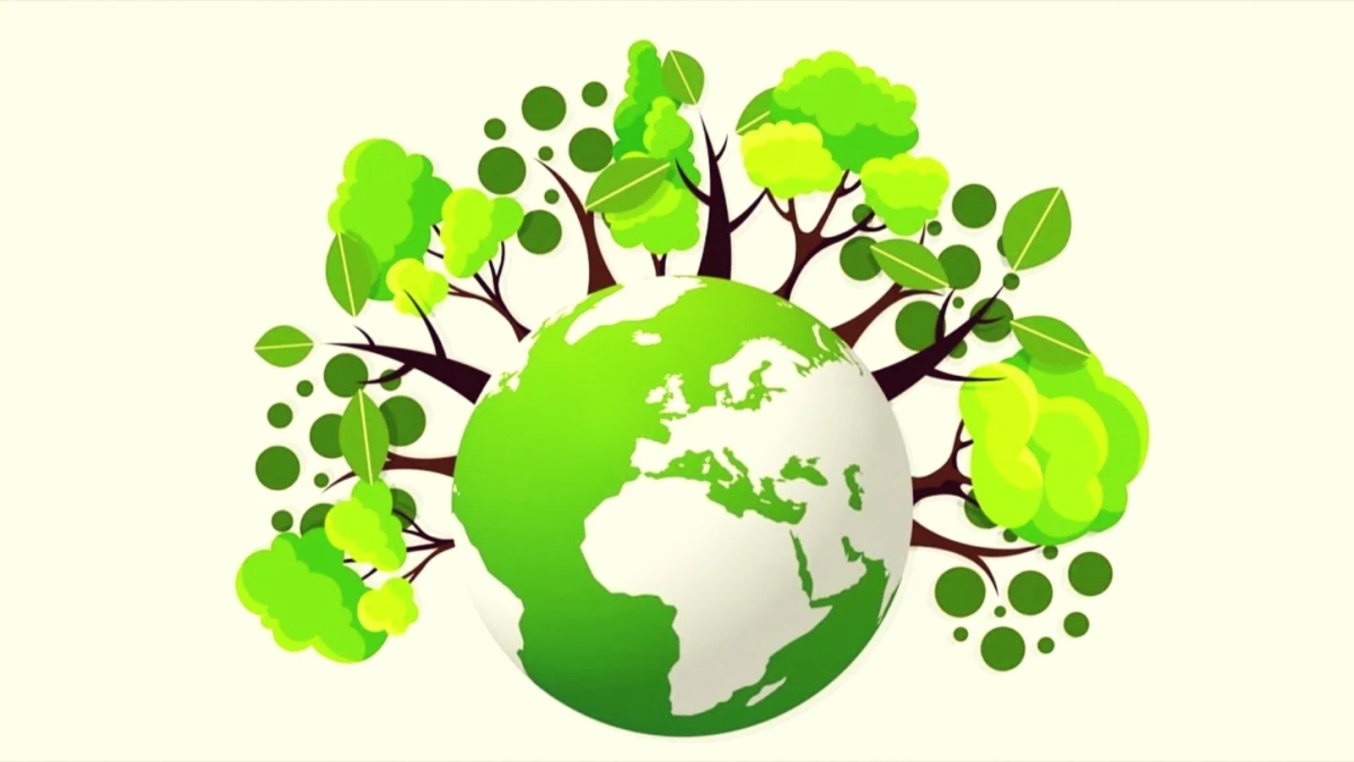 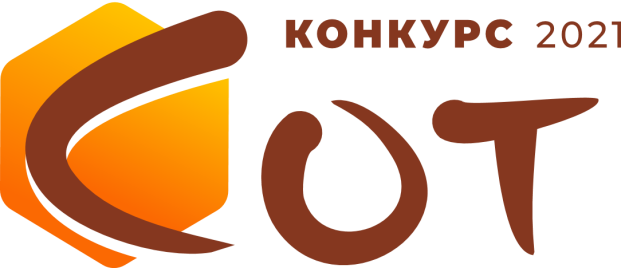 Заявка на участие в конкурсе
Экологически-ориентированное образовательное пространство ДОО, как средство образования и воспитания дошкольников
Свердловская область
Горноуральский городской округ
1
Лидер проекта
Количество участников
Должность
E-mail для связи
Телефон для связи
ФИО
Населенный пункт
Наименование образовательной организации
Черемисина Людмила Павловна
пгт. Горноуральский
3
Старший воспитатель
Liudmilacheremisina@yandex.ru
89193942832
муниципальное бюджетное дошкольное образовательное учреждение детский сад №26
Отправляя данную заявку на участие в конкурсе, я принимаю соглашение на обработку персональных данных и распространение информации о проекте, а также соглашаюсь с условиями конкурсной документации
да
2
Участник проекта
Должность
E-mail для связи
Телефон для связи
ФИО
Населенный пункт
Наименование образовательной организации
Ваткина Екатерина Викторовна
пгт Горноуральский
Социальный педагог
e-wa77@mail.ru
89122897252
муниципальное бюджетное дошкольное образовательное учреждение детский сад №26
Отправляя данную заявку на участие в конкурсе, я принимаю соглашение на обработку персональных данных и распространение информации о проекте, а также соглашаюсь с условиями конкурсной документации
да
3
Участник проекта
Должность
E-mail для связи
Телефон для связи
ФИО
Населенный пункт
Наименование образовательной организации
Сащенко Наталья Сергеевна
пгт Горноуральский
Инструктор по физической культуре
nata_ntagil@mail.ru
89536031586
муниципальное бюджетное дошкольное образовательное учреждение детский сад №26
Отправляя данную заявку на участие в конкурсе, я принимаю соглашение на обработку персональных данных и распространение информации о проекте, а также соглашаюсь с условиями конкурсной документации
да
4
Характеристики проекта
Воспитанники ДОО и члены их семей, педагогическое сообщество округа
Срок реализации(от 3 до 12 месяцев)
Ссылка на видео(до 10 мин, до 1 Гб)
Целевая аудитория
Январь 2022 –декабрь 2022
Здоровье
Социальное партнерство
Культурное многообразие
Проектная деятельность
Непрерывное образование
Цифровизация
Сота (номинация)
https://youtu.be/n4QOEpogPx4
*	В видео расскажите о проекте и покажите ресурсы и наработки: технологию, методику, ключевых участников (если применимо). Оценивается реализуемость проекта, а не качество видео-съемки и монтажа. Проекты без видео не рассматриваются.
5
Актуальность проекта
Формирование основ экологической культуры дошкольников посредством организации различных видов детской деятельности в условиях экологически ориентированного образовательного пространства ДОУ.
Как в проекте отражены сквозные образовательные траектории?
(не более 50 слов)
Качество образования во многом зависит от условий, созданных в образовательном учреждении. ФГОС ДО и шкалы для комплексной оценки качества образования в ДОО «ECERS» предъявляют особые требования к развивающей предметно – пространственной среде. Экологически ориентированное образовательное пространство ДОО позволяет эффективно интегрировать все направления образовательных областей, виды детской деятельности, а также в ходе реализации мероприятий проекта решать воспитательные задачи.
Какую проблему решает проект и как?(не более 100 слов)
Цель(не более 50 слов)
СаНПины 2.4.1.30413 от 2013 года практически разрушили систему экологического образования в детском саду. Под полное уничтожение попали живые уголки в помещениях групп, многие комнатные цветы и плодовые деревья были убраны, так как «представляли опасность» из-за возможности проглотить плод или получить аллергическую реакцию и пр. Труд детей в природе также перешел из разряда любимой детской деятельности в наблюдение за трудом взрослых. С введением новых Санитарно – эпидемиологических требований от 08.09.2020 года  возникла необходимость  восстановления экологической развивающей среды и экологосообразной детской деятельности дошкольников в современных условиях, с применением современных образовательных технологий.
6
Суть проекта
Построение воспитательно – образовательного процесса в ДОО в инновационной образовательной эколого-ориентированной среде, в основу которой заложен компетентностно – деятельностный подход и экологическое образование как основа интеграции видов детской деятельности и образовательных областей.
Новизна(не более 100 слов)
Основная идея(не более 100 слов)
Развивающая предметно – пространственная среда – как основное средство развития дошкольника.
Блочное/модульное планирование воспитательно – образовательного процесса.
Инновационная деятельность выстраивается в соответствии с новыми нормативными требованиями  к документации ДОО –программа воспитания – как структурный компонент образовательной программы;
Необходимость приведения развивающей среды ОО в соответствие требованиям ФГОС ДО и шкал для комплексной оценки качества образования в ДОО ECERS
7
Ресурсы и наработки
На данный момент активно используется экологическая тропа, состоящая из таких видовых точек, как «Метеостанция», «Эколаборатория», «Огород», «Водоём», «Ферма», «Лес», «Клумба», «Птичий двор» – к каждой видовой точке разработаны технологические карты непосредственно образовательной деятельности по сезонам.
Созданы дидактические пособия: (макеты и модели): Вулкан, Уральские копи, Солнечная система, Ферма., мнемотаблицы.
Закуплены демонстрационные картины и динамические модели для занятий с детьми дошкольного возраста.
Собрана коллекция минералов и Уральских камней.
Разработан и реализован долгосрочный образовательный проект «Юные эколята» (2019-2020 учебный год).
Разработана модульная разноуровневая дополнительная образовательная программа по экологическому образованию старших дошкольников «Юные эколята»
Кадровые: высоко квалифицированные педагоги. Лидер проекта также является преподавателем педагогического колледжа по дисциплине «Теория и методика экологического образования дошкольников», чем обеспечивает теоретическую и методическую поддержку педагогических кадров ДОО.
Материальные: в 2020 году на территории ДОО организована экологическая тропа;
В здании ДОО имеется свободное помещение для организации экологической комнаты с различными зонами (образовательной, музейной, фенологической, релаксационной, библиотечной и других);
Нормативные ресурсы:  статус члена научно – образовательной сети инновационно – активных образовательных организаций Междунароной экспериментальной площадки Агентства международного сотрудничества по развитию образования «Аgentur für internationale bildungszusamme NARBEIT E.V.» (ГЕРМАНИЯ) и  ФГАОУ ВО РГППУ  (РОССИЯ) по экологическому направлению.
Наработки(не более 70 слов)
Имеющиеся ресурсы(не более 100 слов)
8
Результаты проекта
Организация экологической развивающей среды в ДОУ. 
Создание экологической комнаты, состоящей из зон/центров определенной направленности:
	Зеленая зона. Содержит комнатные растения для изучения особенностей их строения (корень, стебель, лист, цветок), условий произрастания (светолюбвые, тенеустойчивые и пр.), способов размножения (отводка, разделение корневой системы, луковицы, семенами и пр.); Изучение полезных свойств комнатных растений – фитонцидов.
	Эколаборатория. Оборудованная лаборатория для проведения опытов и экспериментов с природными объектами, солнечными батареями, переработкой мусора и др.
	Парник. Опыты по выращиванию микрозелени и разнообразных культурных растений и их рассады.
	Зона релаксации.
	Образовательная зона – для проведения занятия с детьми разных возрастных групп, по всем образовательным областям. Отдельно в ней оформлена художественная студия – для проведения занятий по художественно – эстетическому развитию при помощи природных материалов, нетрадиционных техник рисования, помогающих передать свойства природных объектов.
	Библиозона. Научная литература по теме (энцикопедии, периодические детские издания), детская художественная литература природоведческого содержания, альбомы, плакаты, мнемотаблицы, другие наглядные пособия по теме, в том числе на электронных носителях (Медиатека).
	Музейная зона. Коллекции полезных ископаемых, коллекции разнообразных природных материалов (ракушек, шишек, листьев), гербарий и пр.
	Фенологическая зона. Календарь наблюдения за природой (погодой, птицами, ростом растений и пр.),  выносная метеостанция
                         Игровая зона. Модели статические и динамические/игровые, дидактические игры в том числе с использованием ЭОР, атрибуты для сюжетно – ролевых игр («Садовник», «Дача», «Флорист» и другие).

Оформление опыта работы в виде методических рекомендаций для ДОО
Ожидаемые результаты и перспективы
(не более 200 слов)
Чем проект может быть полезен другим школам?
9
Финансовое обоснование
10
Другие необходимые ресурсы
Иное (что именно?)
Обучающие курсы для команды
Информационная поддержка
Методическая поддержка
да
да
Опыт реализации подобных проектов (практический, нормативный аспекты)
да
11
Дорожная карта проекта
12